Thailand Water Supply System Project
By:
Stephen Bonk (Team Leader)
Kevin Dischino
Joseph Moore
Preliminary Site Assessment
Village of Hantham: subset of Longkhot, Thailand
Inadequate water supply during the dry season
159 Households and 453 People
Average Water Usage: 200 L/day per Household
Gathered Survey Data
Collected Soil Sample
Determined available resources
Survey Data
Design Goals
Supply entire village 
Sustainably powered pumping system
Easily maintained and constructible Storage System
Distribution System
O & M Manual
Extremely Economical
Water Resources and Hydraulics Design
Water Usage
Average Annual Water Usage is 200 L/day per Household
Total Village Usage is 1,123 cf/day
Total Tank Volume for 3 day supply = 3,369 cf
Maximum Hourly Flow per Year is 270% of Average Flow per Year 
Maximum Hourly Flow per Year = 0.0351 cfs
Minimum Storage Tank Elevation
Must provide adequate water pressure for highest household in the village 
Is structure required to provide additional elevation?
Minimum Storage Tank Elevation
Minimum Storage Tank Elevation
Minimum Storage Tank Elevation
Major Head Loss in Pipe A:
1 in Diameter  Major Head Loss = 323.5 ft
2 in Diameter  Major Head Loss = 11.7 ft
3 in Diameter  Major Head Loss = 1.7 ft
Minimum Diameter of Pipe A for Maximum Velocity of 10 fps = 0.8 in
3 in Diameter Pipe Selected
Minimum Storage Tank Elevation
Using 3 in Diameter Pipe A
 Site 1 and Site 2 Inadequate
Site 3 Adequate, No Tower Necessary
Place Storage Tanks at Site 3, Ground Level
Orange House Water Pressure will be 4 psi under Dynamic Conditions during Max Hour Flow
Pumping System
Submersible Pump 
Pusher Pump
System Energy
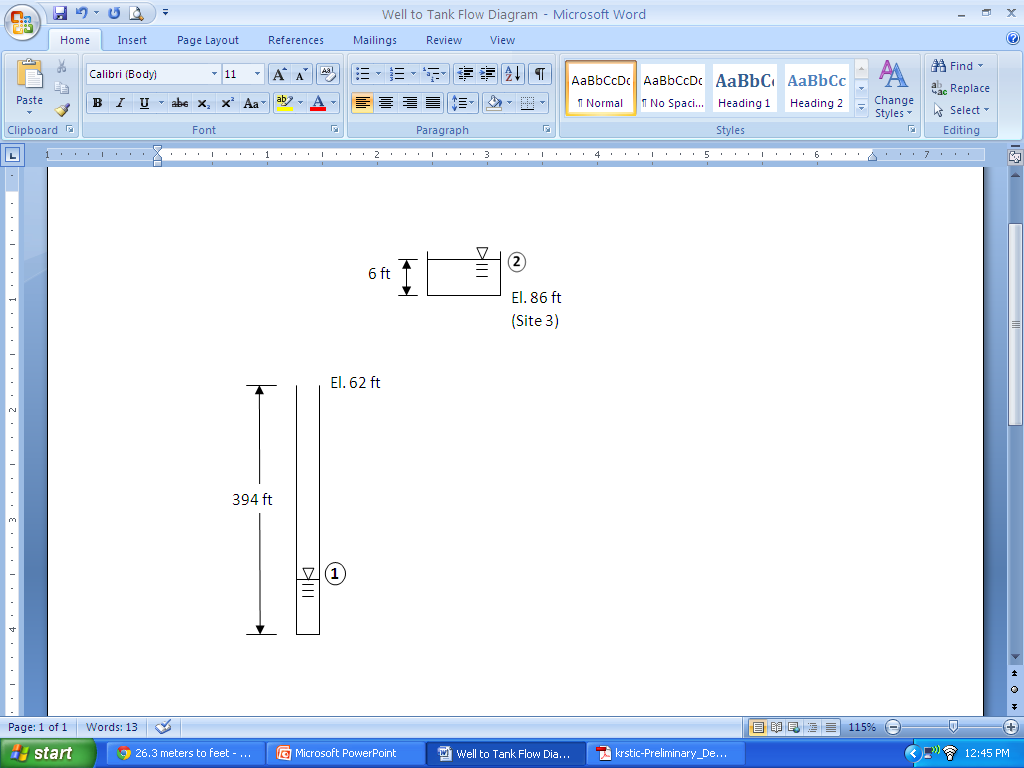 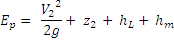 Pumping System
Pump System
Future Design Considerations
Manufacturer Specifications for Pumps
Solar Panel System Power Requirements
Tank Level Switch
Water Distribution System Design
Site View
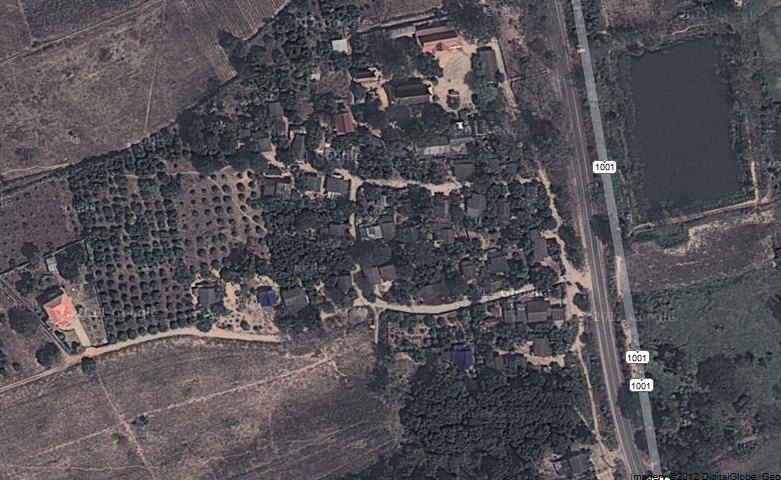 Process
Split Section A into Pipe Branches
Maximum Hourly Flow per Year: 
2.207x10^-4 cfs for each household
Determine flow through each Pipe
Darcy – Weisbach Equation
 
Reynold’s Number, ε/D
Use of WaterCAD
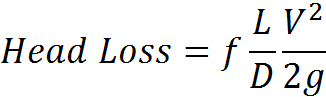 Section A Schematic
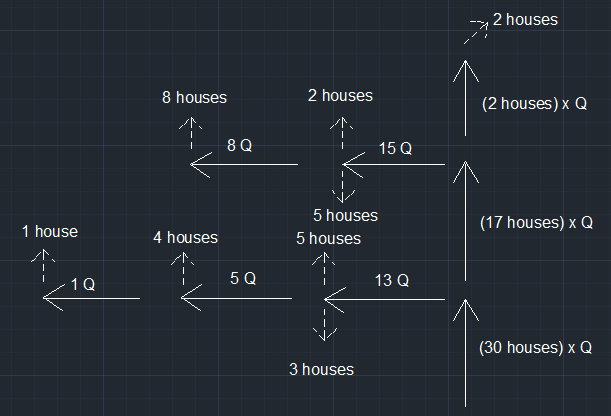 Pipe 7 = 275 ft.
Pipe 6
250 ft.
Pipe 5
350 ft.
Pipe 4 = 200 ft.
Pipe 1 445 ft.
Pipe 2
320 ft.
Pipe 3
200 ft.
Design of Pipe 1
Assume Maximum Velocity between 10-20ft/s
Find Minimum Diameter needed (A = Q/V)
For Pipe 1 of 13Q:
Diameter = 0.16” – 0.23”
 For 0.25” Diameter 
Head Loss = 658 feet (Too Large)
 For 1” Diameter – Head Loss = 0.98 feet
 For 2” Diameter – Head Loss = 0.0242 feet
WaterCAD Schematic
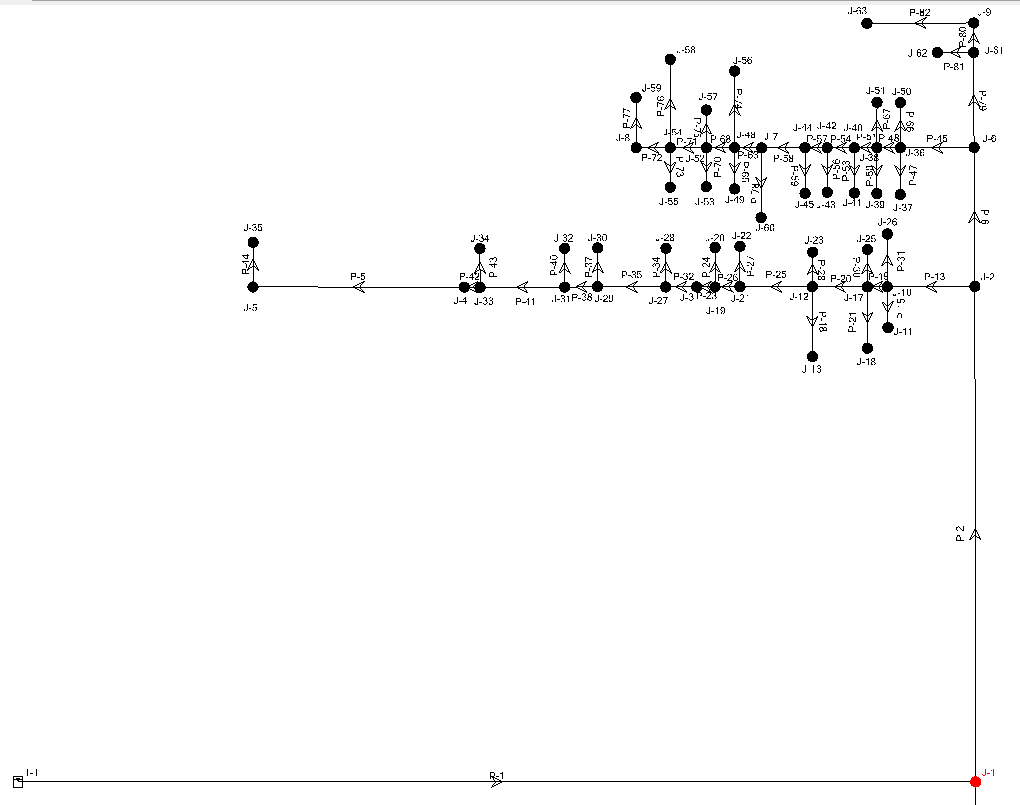 Input / Output
Total Head Loss
Hand Calculations
1” Diameter – 3.025 feet
2” Diameter – 0.079 feet

WaterCAD Results
2” Diameter – 0.0665 ft.
WaterCAD Output
Geotechnical and Storage Tank Design
Foundation
Soil Profile
γ=105 pcf φ = 30o c = 0 psf (Normally Consolidated Soil)
Soil Classification
USCS: Silty or Clayey Sand
Minimum soil characteristics
γ= 80 pcf φ= 28o c = 0 psf
Bearing capacity: Min=3855.9 psf, Estimated=13062.84 psf
Factor of Safety: Estimated=16.09, Min=4.75
Soil Properties
Foundation Spreadsheet
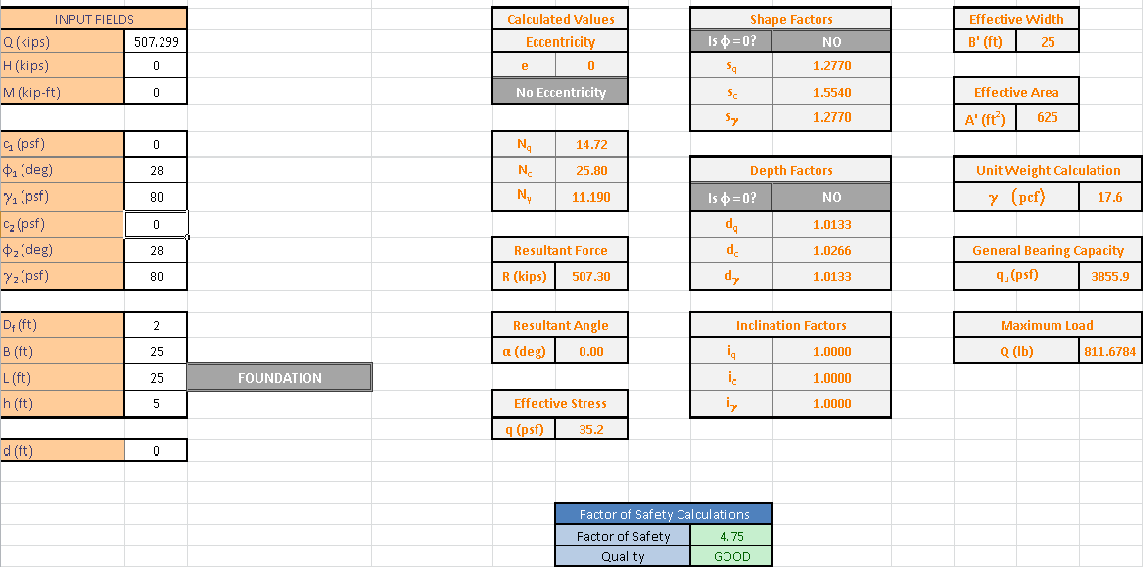 Water Tank Design
Type
Reinforced Concrete Rectangular Tank (25’x25’x6’)
Fiberglass or Reinforced Concrete Circular Tank ( Dia.=18’)
12” thickness of wall and 8” slab.
Formwork
Availability
Reinforced Concrete only available, no fiberglass
Cover: Reinforced Concrete or Sheet Metal
Placement: Site 3
Construction Time
Rectangular Cantilever Concrete Tank
Height: 6 feet
Depth of Embedment: 2 feet
Top of Wall: 8” Concrete
Heel and Toe slab use same reinforcement
Water Stirrup (Rubber)
Rectangular Cantilever Storage Tank
Gantt Chart
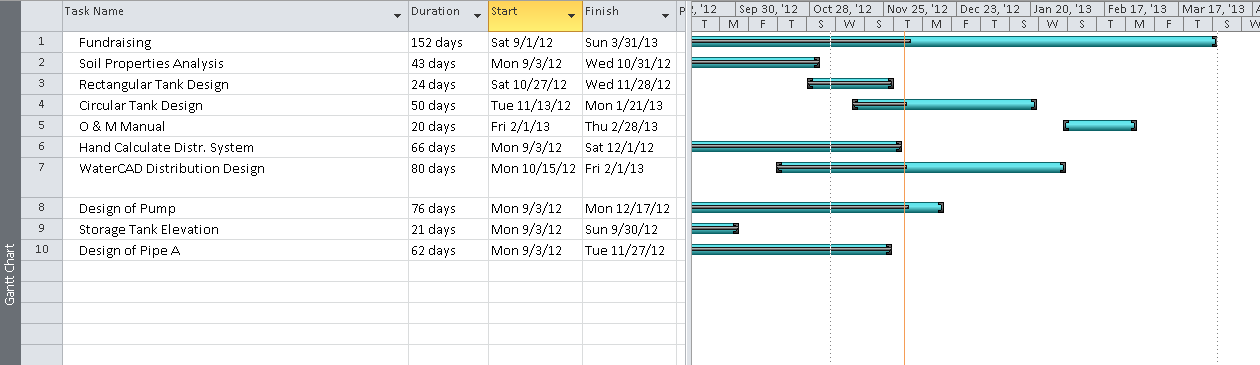 Budget
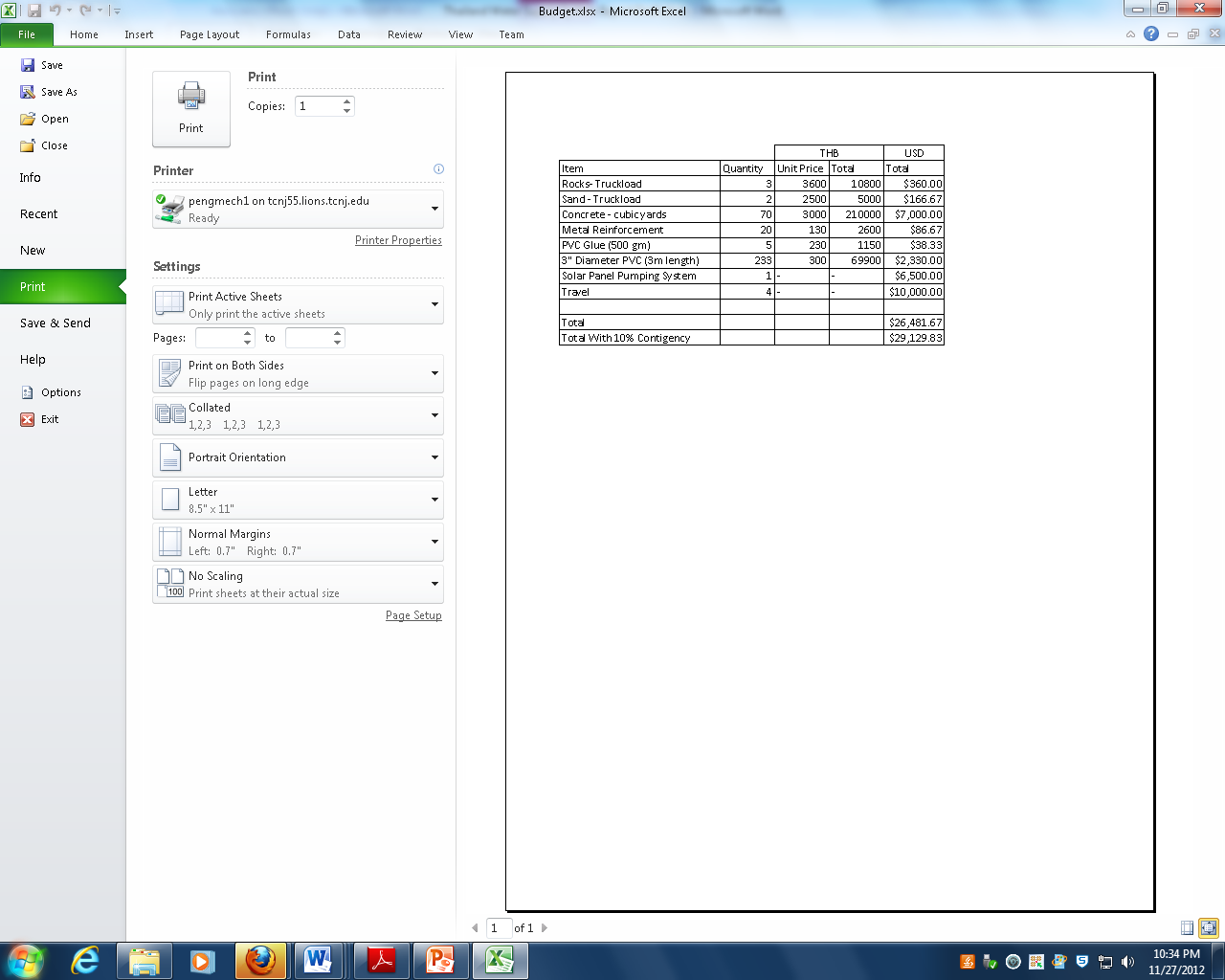 Questions?
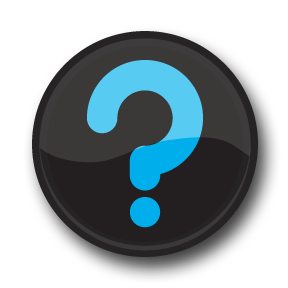